Spanish Days, Months, and Seasons.
By: Zach Daniel and Ryan Flood
14.9.14
Las días de la semana
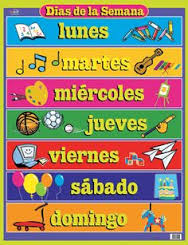 lunes (Monday)
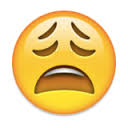 martes (Tuesday)
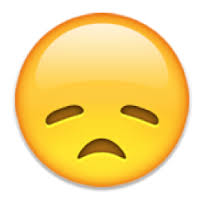 mièrcoles (Wednesday)
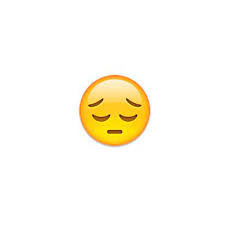 jueves (Thursday)
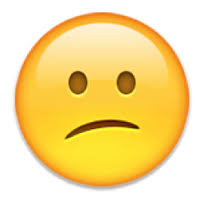 viernes (Friday)
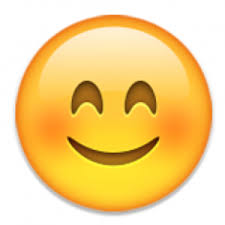 sàbado (Saturday)
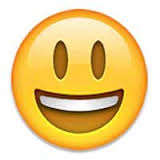 domingo (Sunday)
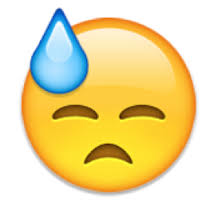 Los meses
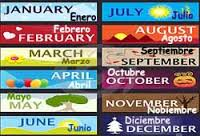 enero (January)
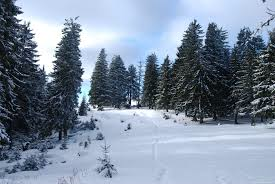 febrero (February)
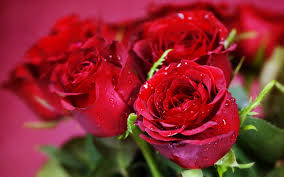 marzo (March)
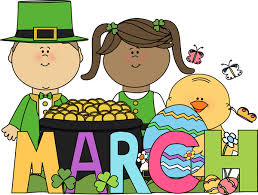 abril (April)
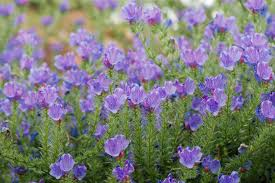 mayo (May)
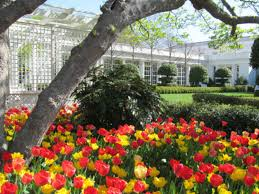 junio (June)
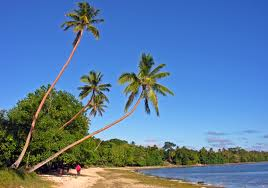 julio (July)
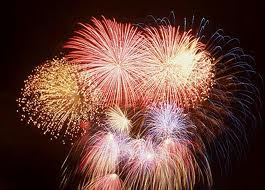 agosto (August)
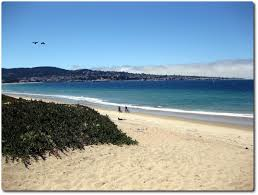 septiembre (September)
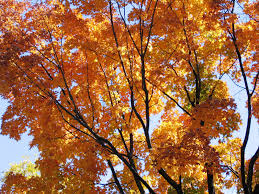 octubre (October)
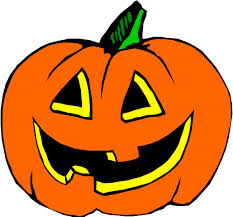 noviembre (November)
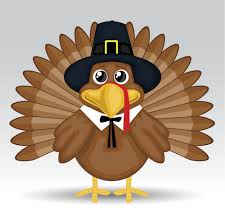 diciembre (December)
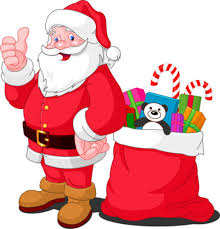 Las estaciones (Seasons)
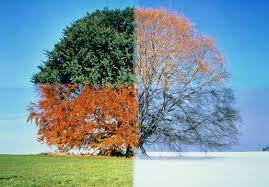 El invierno (Winter)
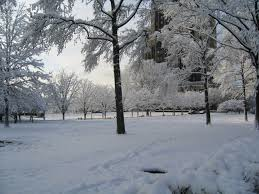 La primavera (Spring)
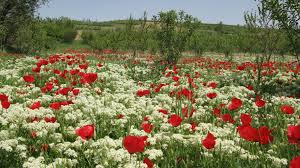 El verano (Summer)
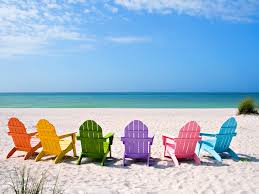 El otoño (Fall/Autumn)
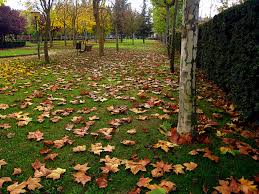 Fechas (Dates)
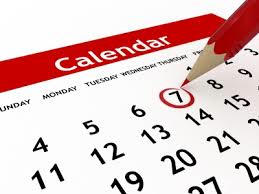 Cumpleanos
Mi cumpleanos es el 4 de mayo – Ryan
Mi cumpleanos es el 3 de agosto - Zach
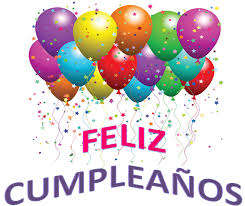 Feliz Navidad
Navidad es el 25 de deciembre
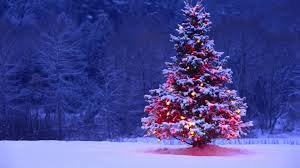